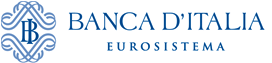 DLT applications in the financial sector: 
the regulator’s perspective
Claudio Impenna 
Markets & Payments Systems Oversight Dept. 

					    Politecnico, Milano, 9th-10th May 2018
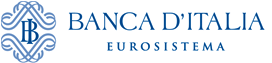 AGENDA
DLT applications in the financial system: relevant features
1
2
DLT and market structure: competition, monopoly or what else?
3
The regulators approach
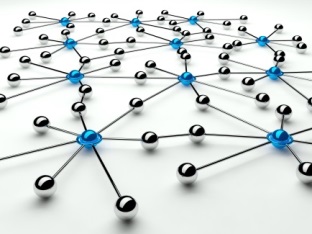 DLT applications in the financial landscape: the main drivers
Demand and supply factors for fintech innovations 

1) Regulatory and economic pressure on the financial industry 
 - increased kap constraints, liquidity ratios, credit concentration ratios,…
 - increased competition, technology, low interest rates, …

 pressure on profits
incentives for tech innovations that generate new revenues/reduce costs

2) Shifting consumers preferences
Actual and perspective DLT applications in the financial landscape
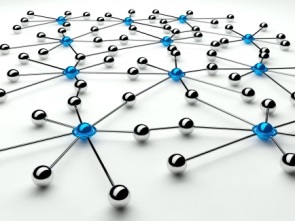 - Payment systems 
Virtual currencies
Cash and securities settlement systems 
Remittances

- Markets                  
Interbank trading
Financial trading

- Collateral management

- Deposit, lending and Kap raising 

- Insurance
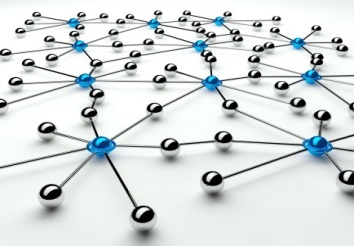 Pros and cons of DLT
Potential DLT benefits 
Reduced complexity 
Higher end-to-end processing speed ( prompt availability of assets and funds)
Less need for reconciliation across multiple (record keeping) infrastructures 
Higher transparency in transaction record keeping
Stronger network resilience (through distributed data mgmt)
Financial inclusion

But …costs and risks, too:
Uncertainties about operational and security issues
Lack of interoperability (with existing infrastructures) and issues about scalability
Uncertainties about the soundness of the legal basis (e.g. settlement finality) and…
... about the robustness of the governance fmk
Issues about data integrity and privacy
Possibile illicit uses  
 Both micro and macrofinancial risks
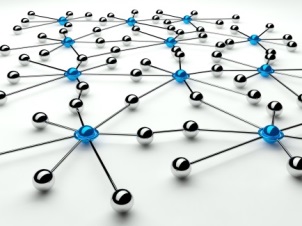 Unrestricted vs restricted DLT arrangements
In an unrestricted set up: 
open access ( new types of participants), distributed validation procols 
less tiering, but scalability + info security issues (difficult to reach consensus 
                                                                                                   among a large # of unknown entities) 
 ….with an increasing number of the nodes: 
more resiliency, but longer latency					
settlement and operational (including cyber) risk mgmt more complex (e.g. reliance on TPSP)
governance weaknesses (more difficult to ensure compliance with AML, CFT, KYC)		

No ‘one size fits all’, but financial institutions and regulators are focussing on restricted DLT (closed set of participants), and/or the establishment of a system ‘administrator’, with the final goal of maintaining trust in the system
AGENDA
DLT applications in finance: the relevant features
1
2
DLT and market structure: competition, monopoly or what else?
3
The regulators approach
Focus on market structure implications: the retail payments case
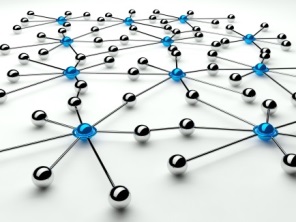 Virtual currencies (VC)
limited sunk costs
anonimity 
consensus on a ‘block’ basis  
weak financial stability implications
 unrestricted blockchain (fully decentralised structure, no entry barrier)
 
Validation: since VC systems work by maintaning a single global record, all transactions must be validated by all the nodes, which implies…  

For a fixed # of nodes, if the # of transactions and/or participants grows the load of each node 
      increases (e.g. energy)    
average costs (AC) increase, therefore…
the size of the single blockchain will be limited, therefore…
favourable conditions for a competitive market outcome
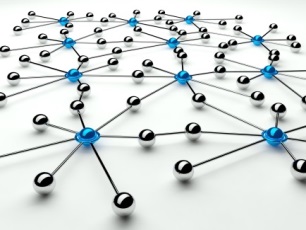 Focus on market structure implicatons: the financial post trading case (1)
The traditional financial post trading process (clearing, guarantee, custody, settlement of securities)
CCP
€ Account
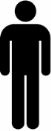 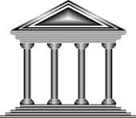 Securities account
Central Bank
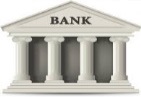 Settlement accounts register
Bank A
Seller A
Trading platform
Securities Settlement System
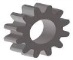 CSD
Securities accounts register
Bank B
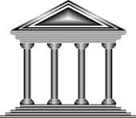 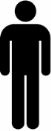 € Account
Securities account
Buyer B
Participant’s internal accounting entry, to keep record of balances and movements in the settlement account held at the Central Bank and the securities account held at the CSD
CSD: Central Securities Depository
CCP: Central Counterparty
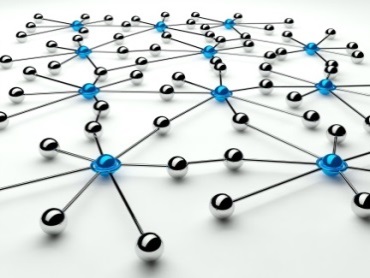 Focus on market structure implications – the financial post trading case (2)
Estimates: the whole post trading revenues amount to around 50 blns $ per year, 13% of the whole financial chain from execution to settlement - around 20-25 blns $ total costs in processing, data reconciliation, trade & clients mgmt, corporate actions, tax & regulatory reporting – 50% could be cut by standardizations and back up  simplifications favoured by DLT
higher sunk costs (R&D, IT, know how, compliance, …)
administrative, fixed costs for the provider (independent on the # of trades!)
need for legal certainty (e.g. settlement finality, irrevocability, notary functions)  
confidentiality (trades to be known only by traders and a trusted authority)
no anonimity in the ledger
(strong) financial stability implications

restricted DLT
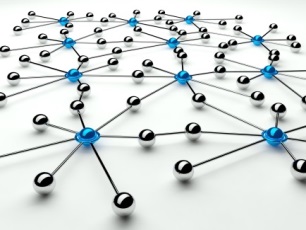 Focus on market structure implications – the financial post trading case (3)
The financial post trading process through a DLT
«Permissioned ledger» model
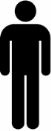 € Account
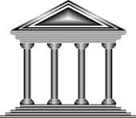 Securities account
Seller A
Bank A
CCP
Central Bank
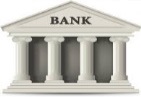 Settlement accounts register
blockchain
Trading platform
Securities settlement system
Bank B
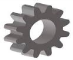 € Account
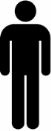 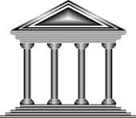 CSD
Securities accounts register
Securities account
Buyer B
CSD: Central Securities Depository
CCP: Central Counterparty
Issue: compliance with the regulatory framework
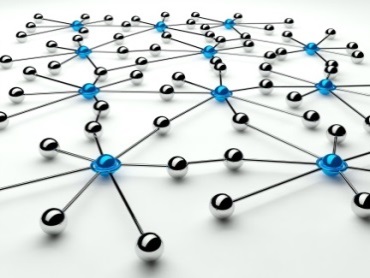 Focus on market structure implications – the financial post trading case (4)
Validation in a post trading DL - no PoW, notary design utilizes a trusted authority, by which: 
  
consensus is reached on an individual transaction basis (rather than in blocks!), and 
validation can be done using only a partial history of DL transactions (not all the blocks!)

(BoE, 2017) Costs do not increase proportionally with the size of the blocks; this and high sunk costs imply… 
AC decrease with the network size 

Moreover, strong network externalities in the post trading industry (more generally, in wholesale payment systems) 
But decrasing AC + network externalities create… 
Conditions for concentration in a DL–based post trading industry (oligo/monopoly) 
From a CCP/CSD – centered to a DL-service provider centered monopoly??
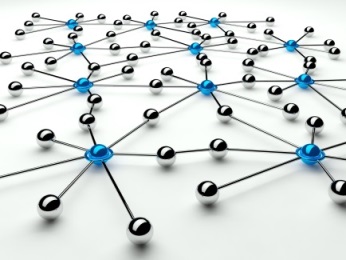 Focus on market structure implications – the financial post trading case (5)
Issues for competition & prudential regulators are different in more concentrated, 
wholesale systems

governance (risks of price/access discrimination)
focus on the pricing policy (reaping monopoly profits?)
DL interoperability with alternative (and competing) DL technologies
trade matching (one-dimensional with bitcoin; much more complex with securities: many attributes and rules, 
                                          cross-dependencies)  
scalability (need to process a larger # of trades with no delay; more relevant in market stress times) 
single points of failure? (1° mover advantage with network externalities)
incentives misalignment (reduced costs from new entrants viewpoint; defensive innovations from incumbents 
                                                             (CCPs, CSDs) aimed to outplace potential new entrants?)
…
AGENDA
DLT applications in finance: the relevant features
1
2
DLT and market structure: competition, monopoly or what else?
3
The regulators approach
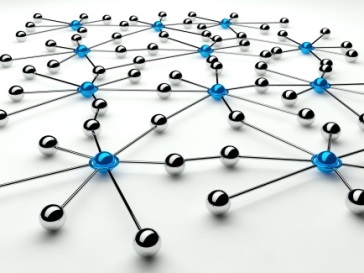 Authorities’ instruments - the payments system case
General Principles and guidances
Recommendations
Regulation /prohibition (for certain types of entities)
Accomodation (e.g. sandboxes)
Moral suasion/info sharing

In their action in the Fintech domain, authorities adopt a flexible approach
(e.g. the Banca d’Italia ‘canale fintech’)

a) more direct and frequent contact with the market, coordinating & catalyst action of initiatives  assessment – feedback  public/private info sharing 
b) scope extended to new providers (e.g. IT / network service providers, fintech companies and start-up,…) beyond the supervision & regulatory perimeter
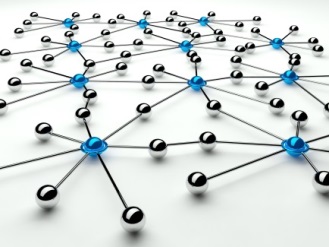 System integrity 
technical soundness: optimize the trade off btw usability and safety, promote innovation but not at the expense of users’ trust in the system as a whole 
governance soundness 
legal robustness

Financial stability (both macro and micro risks)

Cost efficiency

User’s protection (transparency, non discrimination, …) 

Contrast to illicit uses of the system
Authorities’ objectives – the payments system case
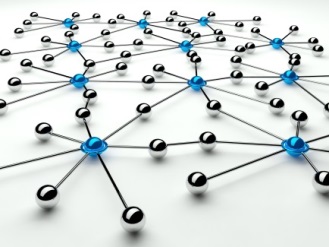 Authorities involved in DLT issues – the payments system case
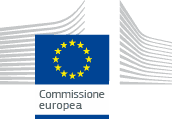 European Commission
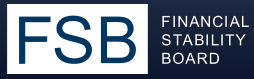 CGFS
Committee of the Global Financial System
EU
G20
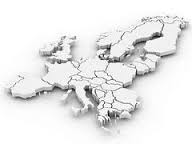 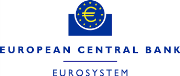 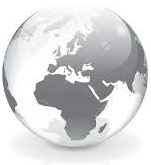 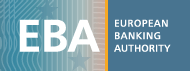 ECB
European Central Bank
CPMI
Committee on Payments and Market Infrastructures
EBA
European Banking Authority
…
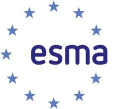 17
ESMA 
European Securities & Markets Authority
MC
Markets Committee
IOSCO
International Organization 
of Securities Commissions
FATF 
Financial Action Task Force
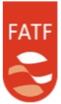 BCBS
Basel Committee on Banking Supervision
The BIS CPMI 2017 framework
4 core components to be assessed in DLT 
applications to payment systems
‘Micro’ issues: efficiency
Capacity
Speed of settlement
Cost of processing
Cost of credit and liquidity management
Reconciliation (transparency and speed)
Interoperability with other procedures/systems
Basic features
Access (restricted/unrestricted)
Components of the arrangement (e.g. identification, pre-transaction, clearing, settlement, post settlement)
Factors affecting the development of the arrangement
Automatic contract tools (smart contract)
‘Micro’ issues: safety
‘Macro’ issues: implications for the financial system
Legal risk
Governance
Operational risk
Data integrity 
Access security 
Privacy
Disintermediation of traditional players? 
Network/scale economies? 
Effects of a concentrated market structure?
Financial risks (e.g. procyclicality)?
18